Diquark relevant studies from Lattice QCD
Ying Chen
 
Institute of High Energy Physics, 
Chinese Academy of Sciences, China

ECT* Workshop, Trento, Italy, Sep. 23-27, 2019
Outline
I.     A brief introduction to lattice QCD
II.    Effective masses of quarks and diquarks
III.   Diquark correlation (?)  in nucleon
IV.   Summary
I. A brief introduction to lattice QCD
The lattice formulation of QCD---Lattice QCD
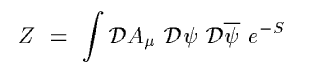 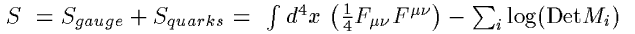 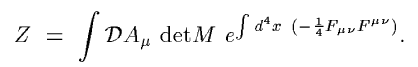 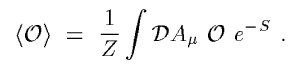 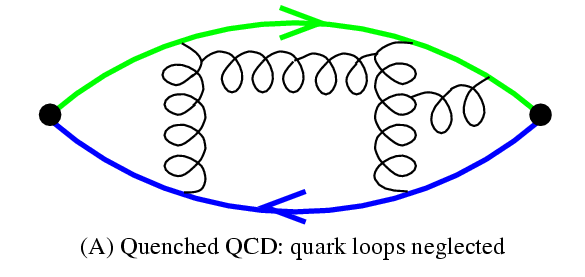 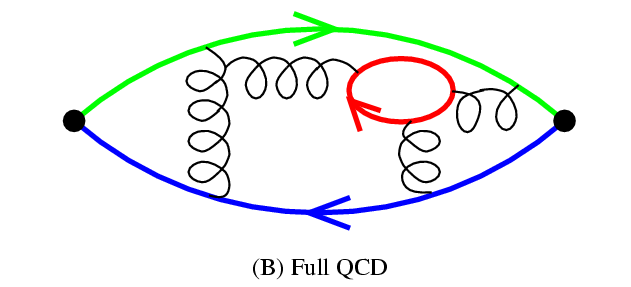 Masses and two-point functions
For a free particle
The spacetime translation invariance implies
II. Effective masses of quarks and diquarks
Y. Bi, H. Cai, YC, M. Gong, Z. Liu H.X. Qiao, Y.B. Yang, Chin. Phys. C (40), 073106 (2016),  arXiv: 1510.07354 (hep-lat)
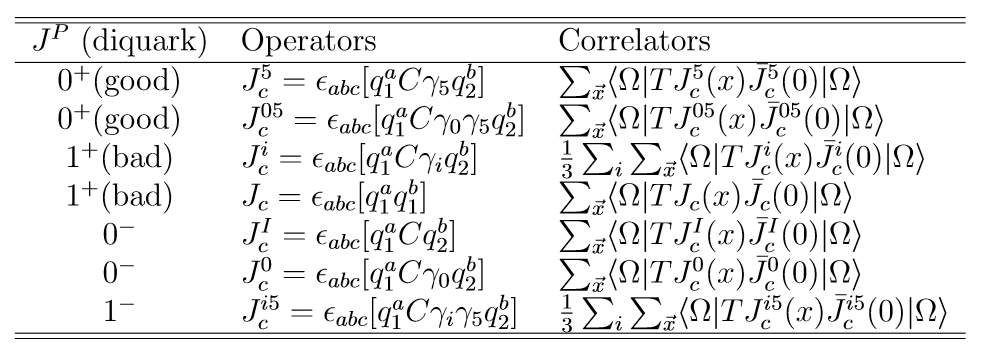 Mixed action setup:
            sea quarks:   domain wall fermions (DW)
            valence quarks:  overlap fermions (OV)
            both are chiral fermions on the lattice

Chiral symmetry is an intrinsic symmetry of QCD;
Chiral symmetry plays an important role in the low energy QCD regime. 
Chiral fermions obey the exact chiral symmetry on spacetime lattice;
With chiral fermions on lattice, the renormalization of  the current quark mass is multiplicative rather than additive.
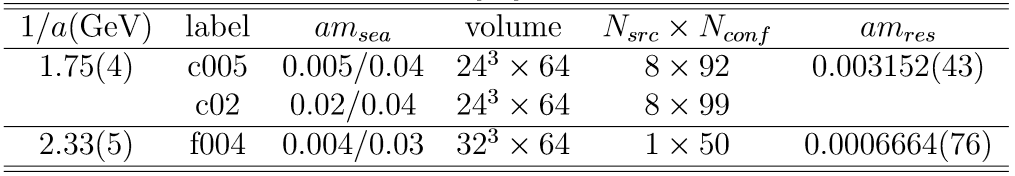 Overlap fermions as valence quarks
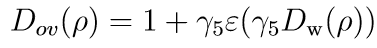 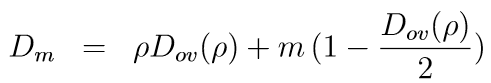 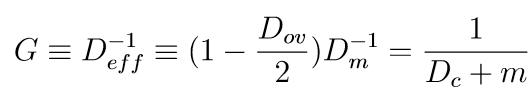 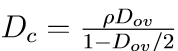 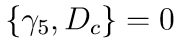 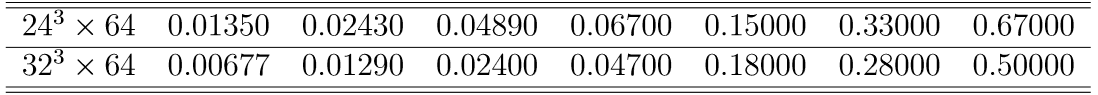 Chiral fermion guarantees
Interpolation field operator for nucleon
In the rest frame of the baryon, the 3/2-projection operator is
For parity-positive baryons,
Pion, nucleon and Delta masses from three ensembles :
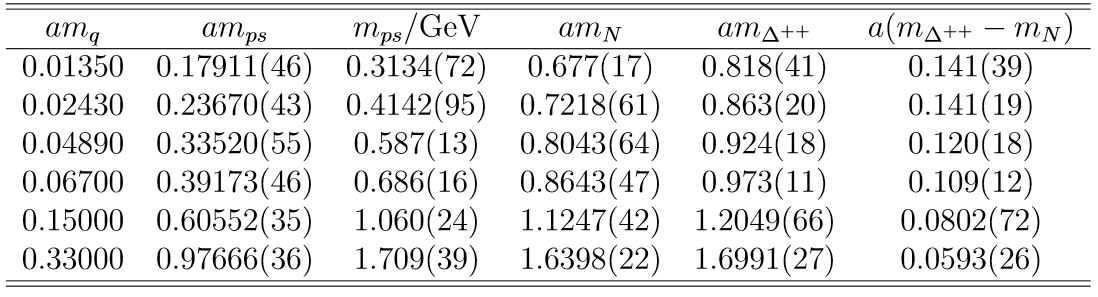 C005
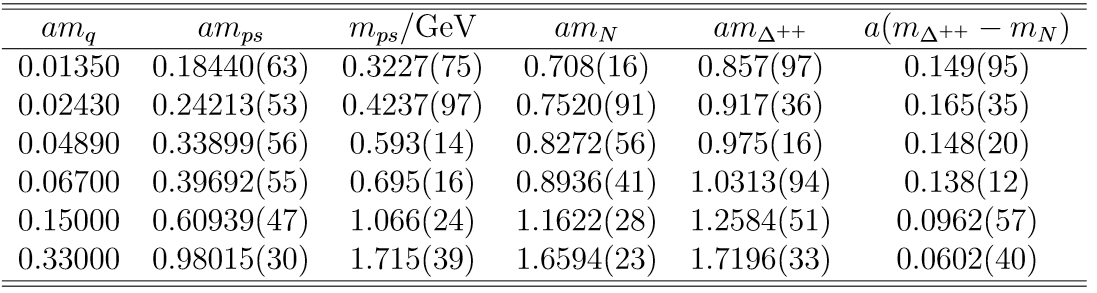 C02
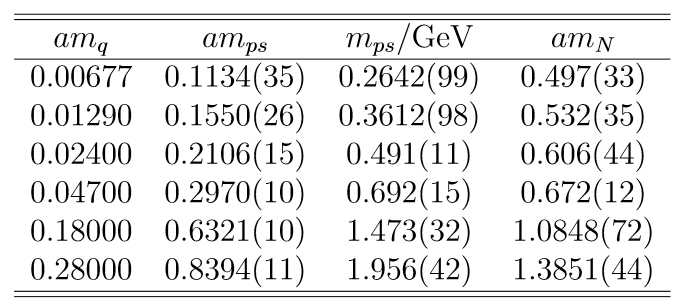 Cf004
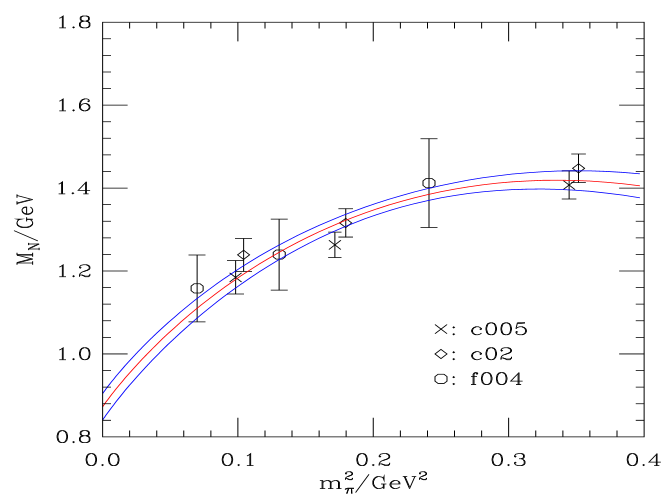 The chiral extrapolation based on ChPT,
Practically, we use the following parameters
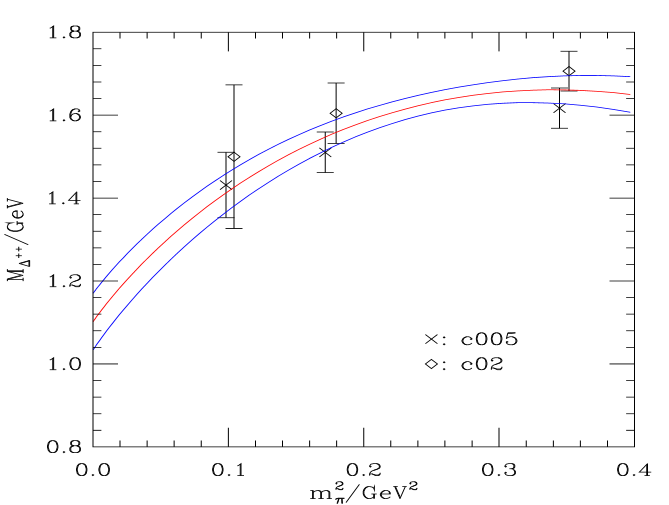 2. The effective masses of quarks
Considering the correlator of quark fields
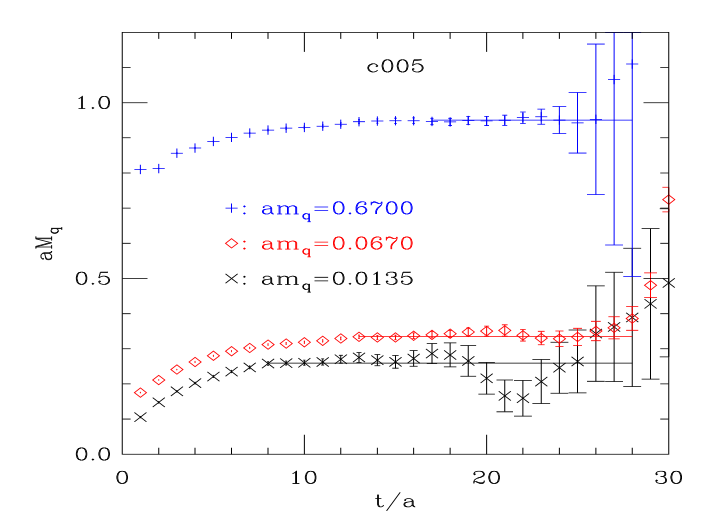 In order to explore its time dependence, 
we define the effective mass function,
This implies that
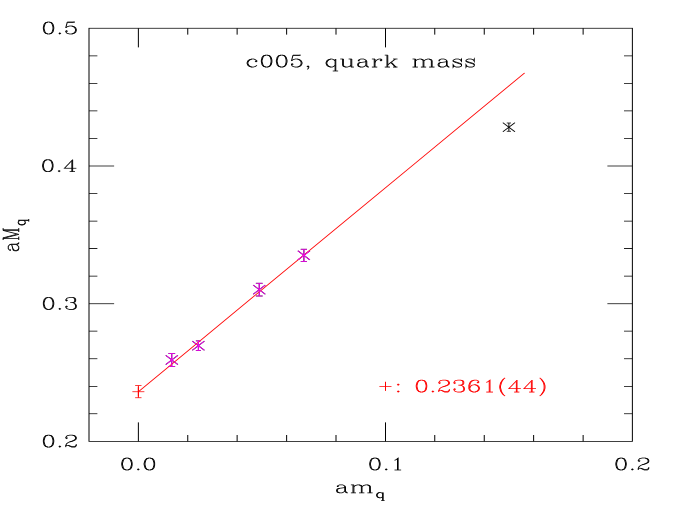 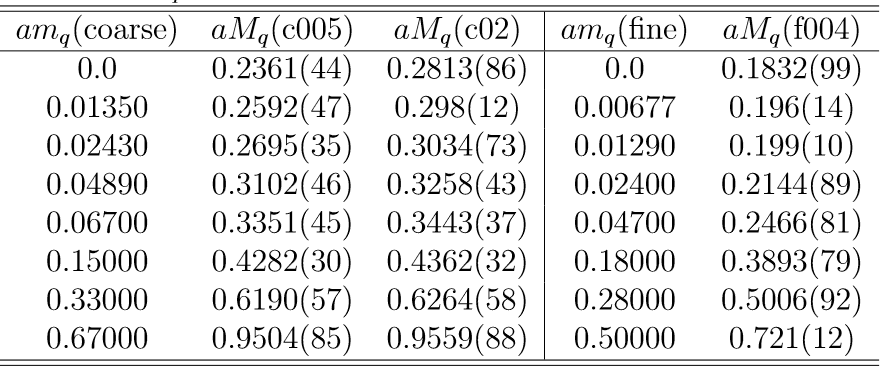 The  sea quark masses in ensembles c005 and f004 are similar, 
while sea quark mass of c02 is heavier
Note that our light sea quark masses are still heavier than physical 
light quark masses.
3. The effective masses of diquarks
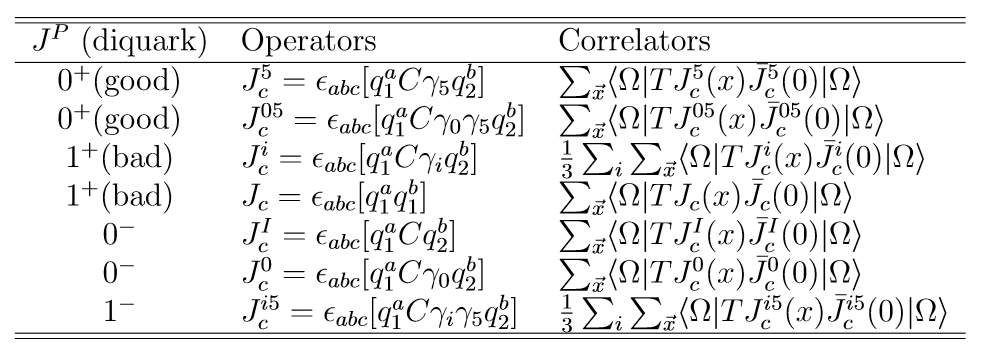 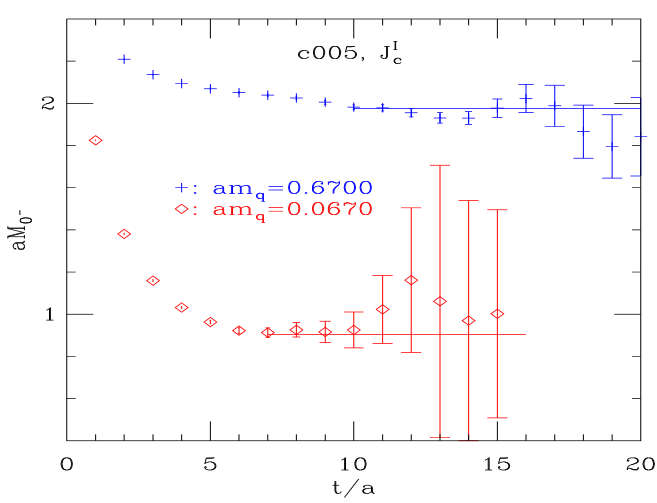 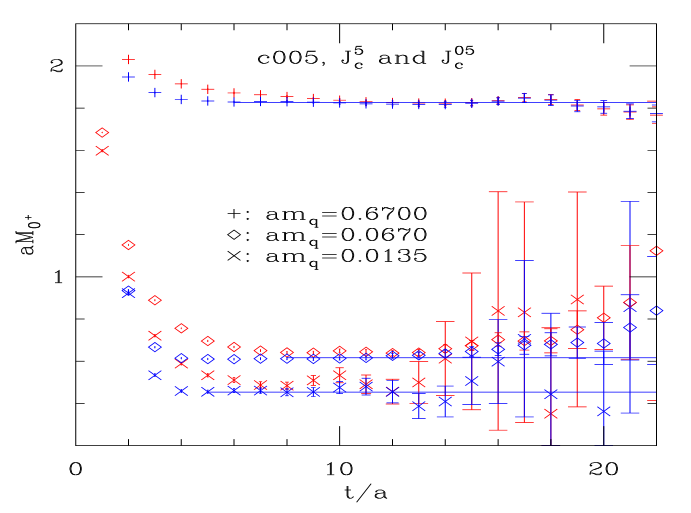 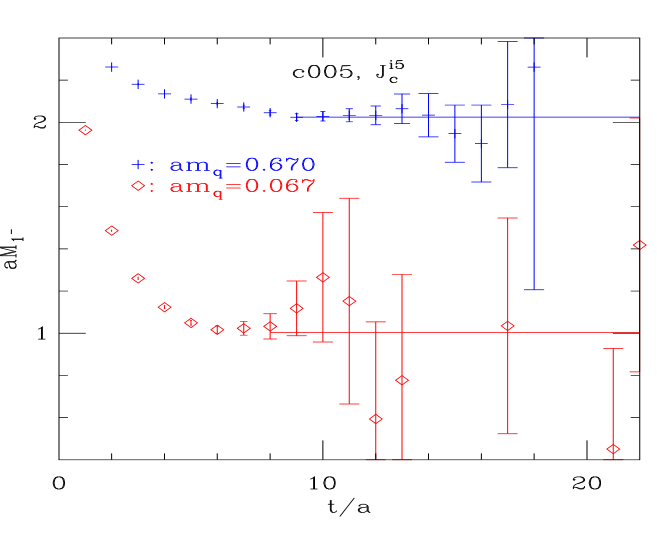 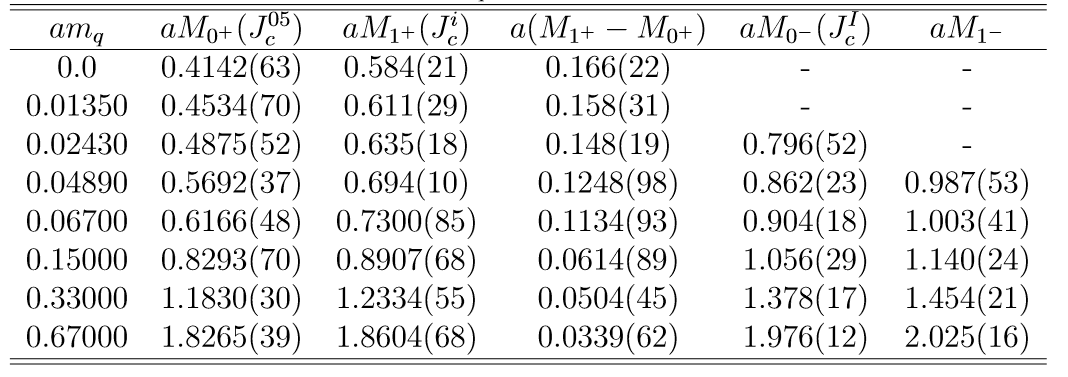 C005
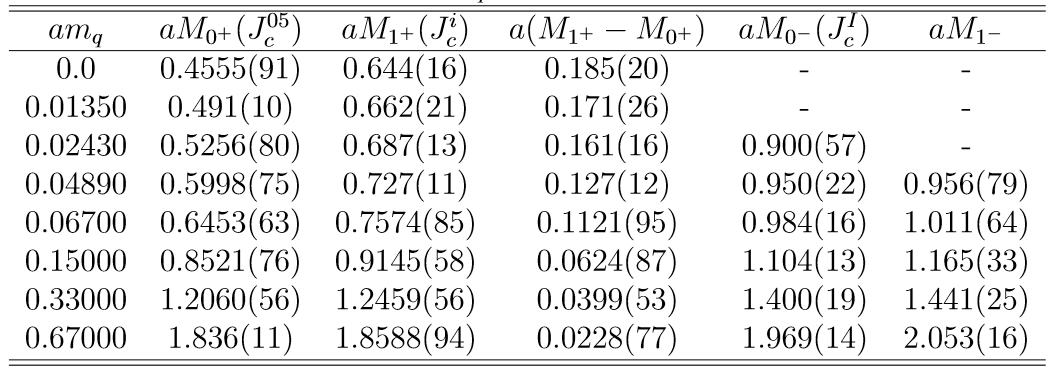 C02
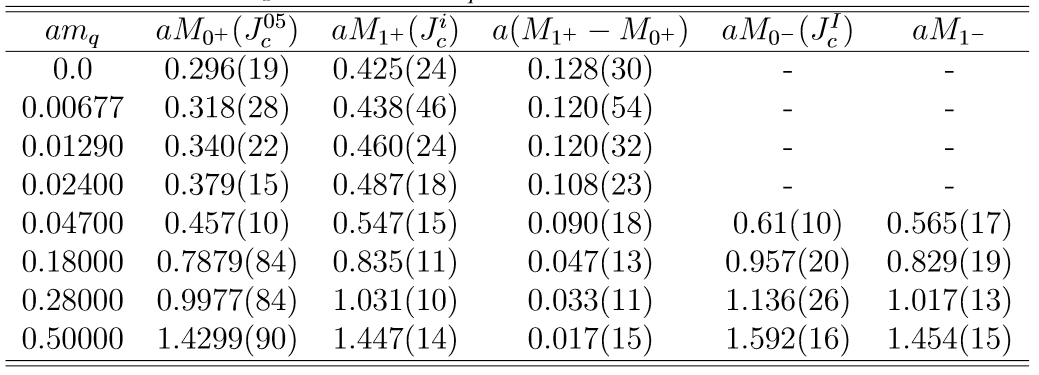 Cf004
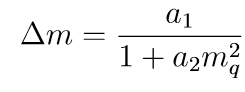 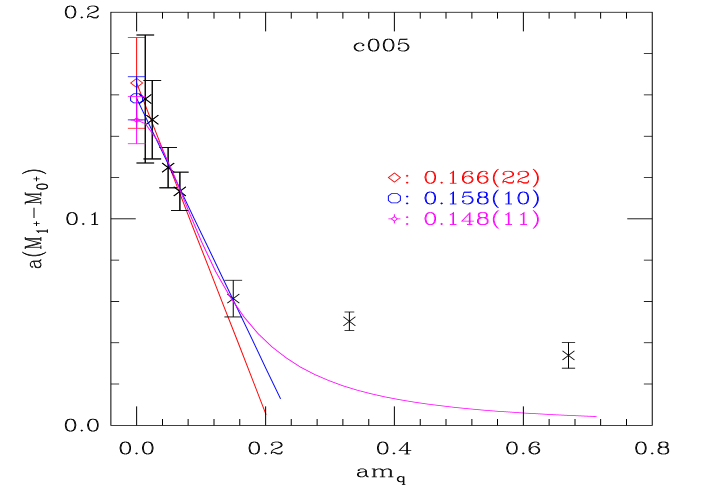 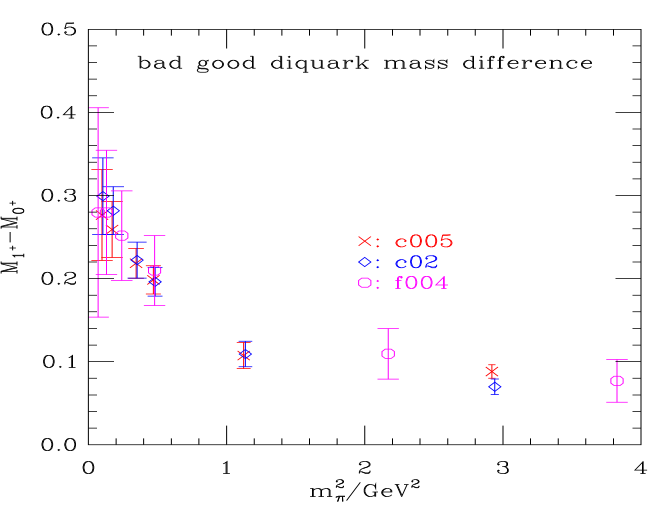 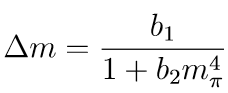 4. Final results in this part
Effective masses of  scalar and axial vector diquarks:
III. Diquark correlation (?)  in nucleon
1. The Bethe-Salpeter wave functions of nucleon and the Roper
We introduce a type of spatially extended baryon operators
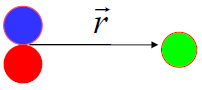 We calculate the following correlation function  in the 
    Coulomb gauge
Bethe-Salpeter wave function
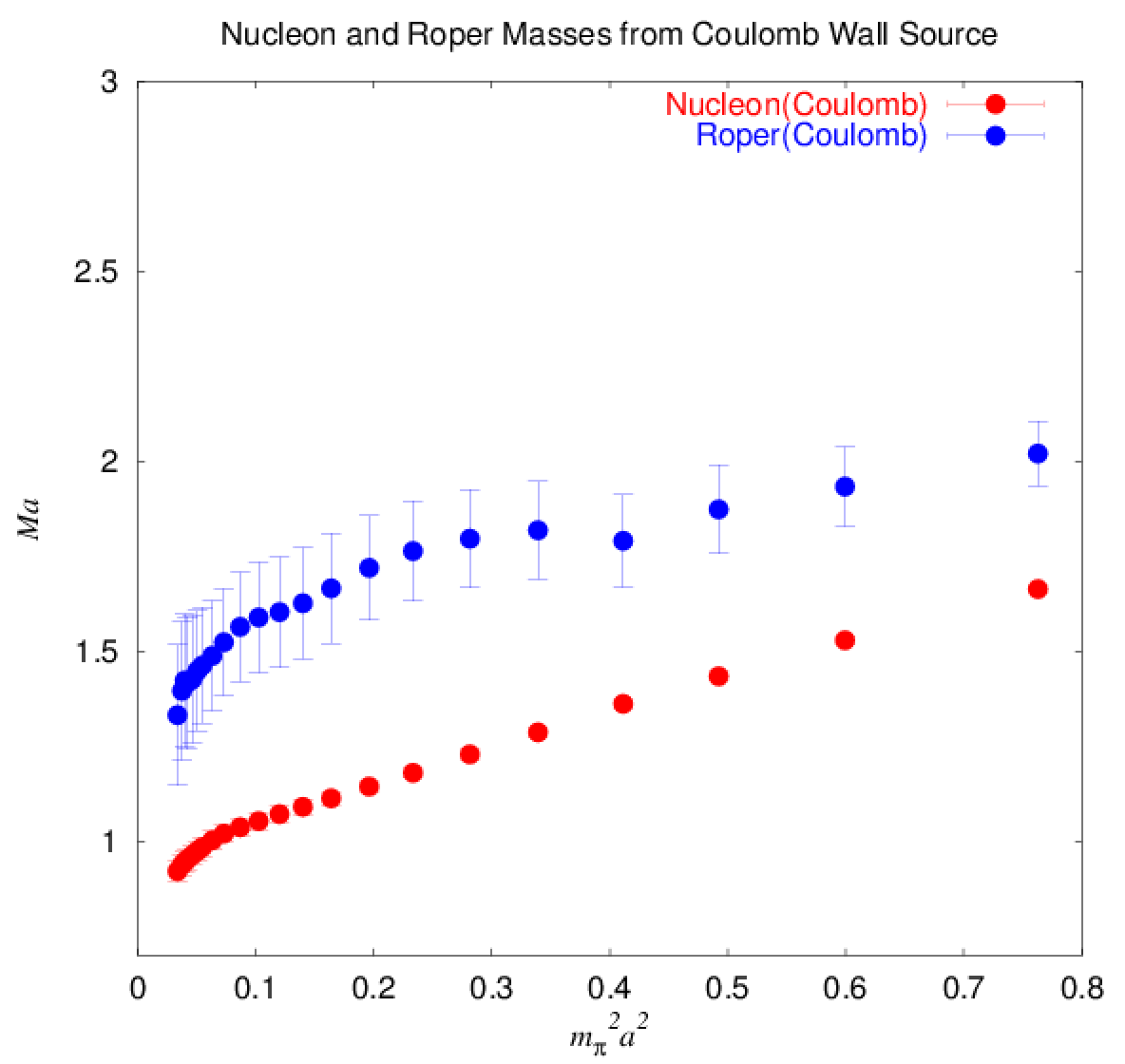 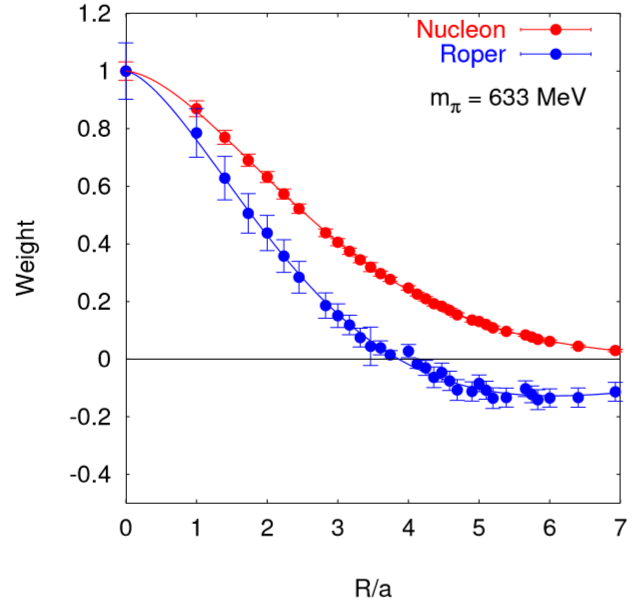 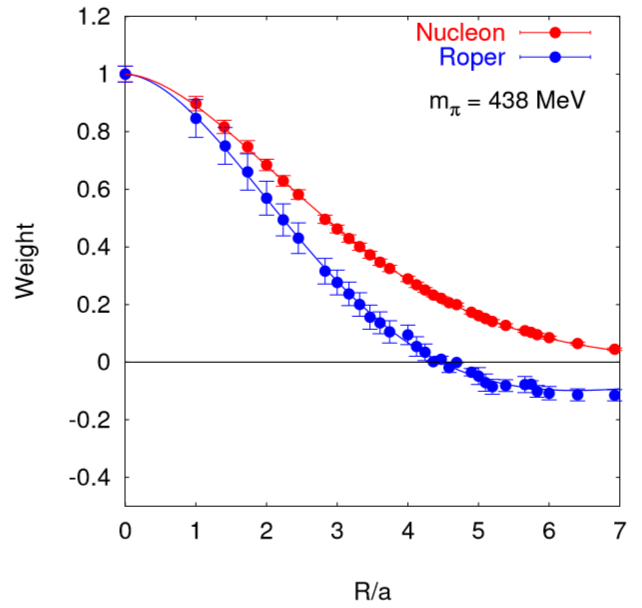 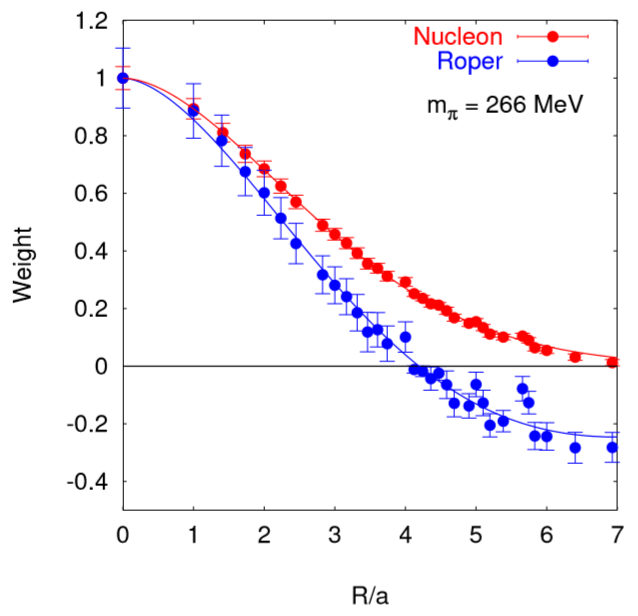 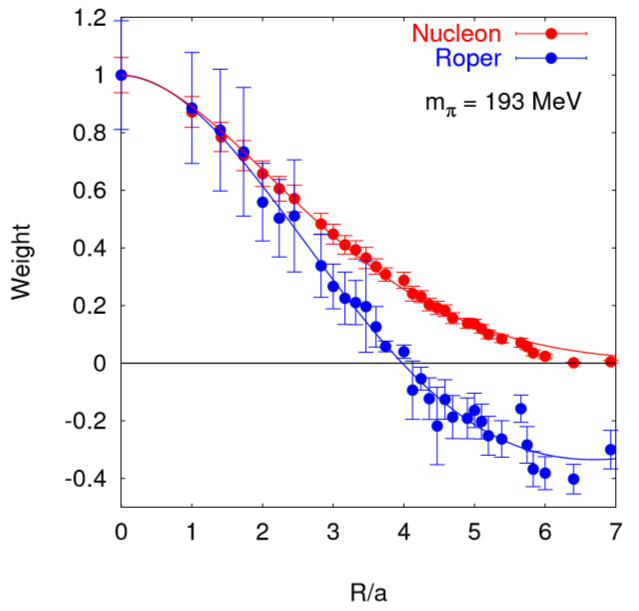 The mass of the first excited state is compatible with the mass 
    of  Roper state, and the wave function has one radial node. This 
    implies that Roper may be the first radially excited state.
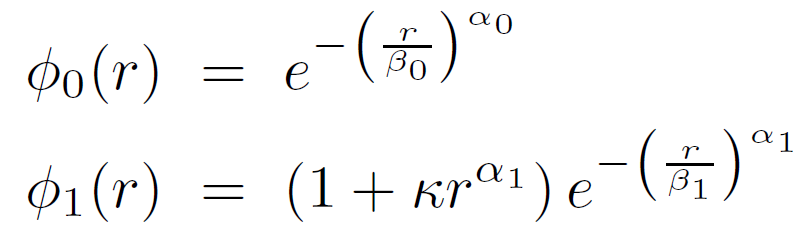 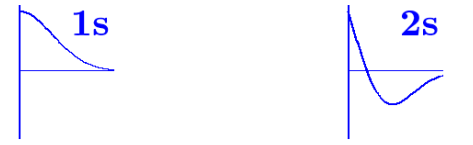 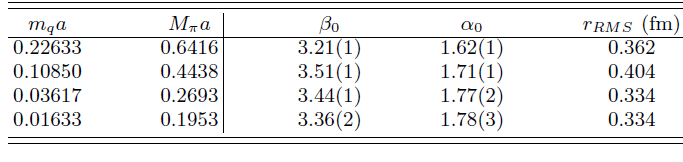 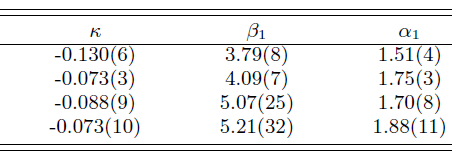 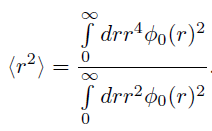 The above observation hints that the nucleon (and Roper) can be 
    viewed as a two-body system of quark-diquark.  However,
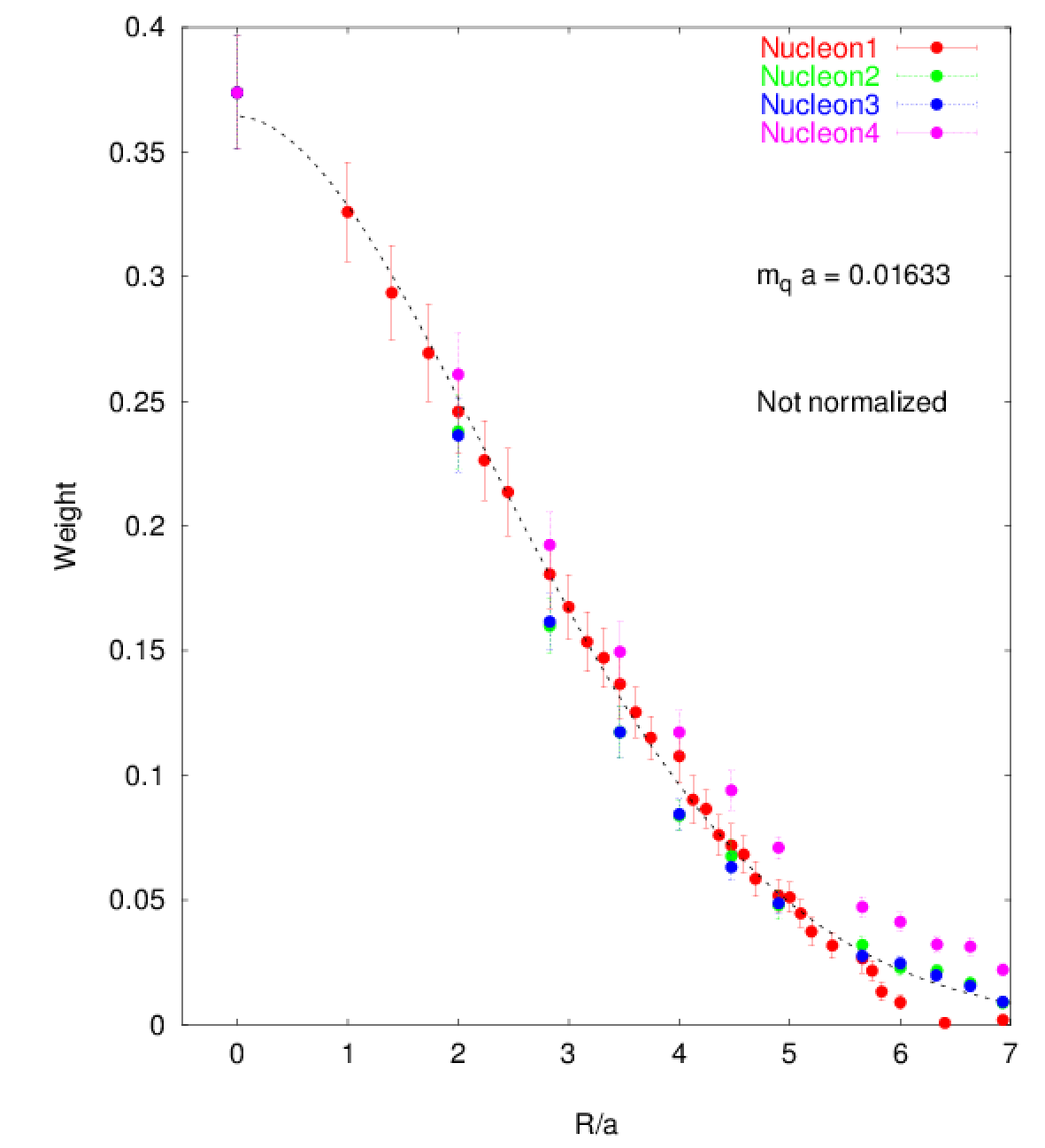 The BS wave functions 
show that there is no 
obvious special correlations
between any two quarks.
2. Diquark correlation in baryons
C. Alexandrou, Ph. de Forcrand, B. Lucini, Phys. Rev. Lett. 97 (2006) 222002.
A baryon system made up of a diquark and a static quark
Baryon operator
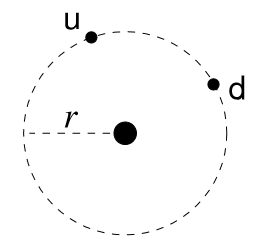 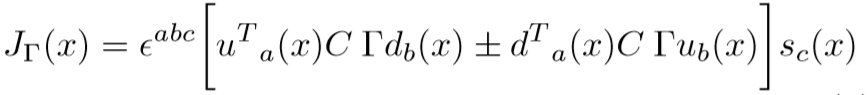 Light quark density operator
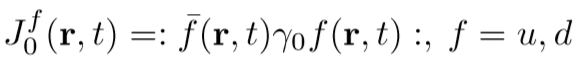 Propagator of the static quark
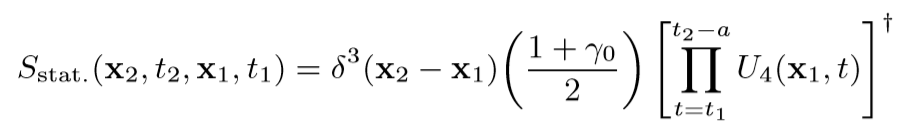 The spatial distribution of light quarks in the baryon can be 
    derived though the four-point function
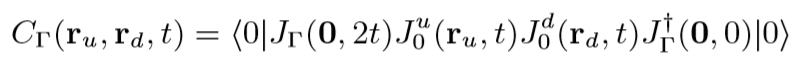 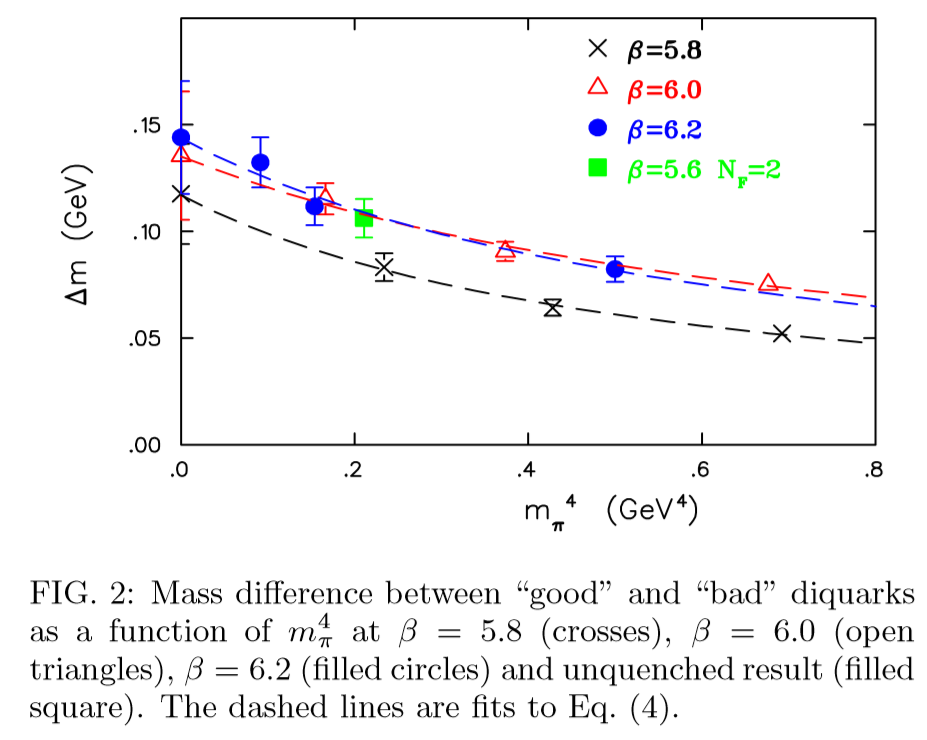 The mass difference can be well 
     described by the following formula
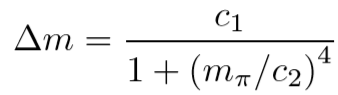 ∆m is consistent with the predicted 
     2/3 of the ∆-nucleon mass     
    diﬀerence
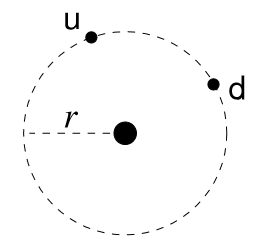 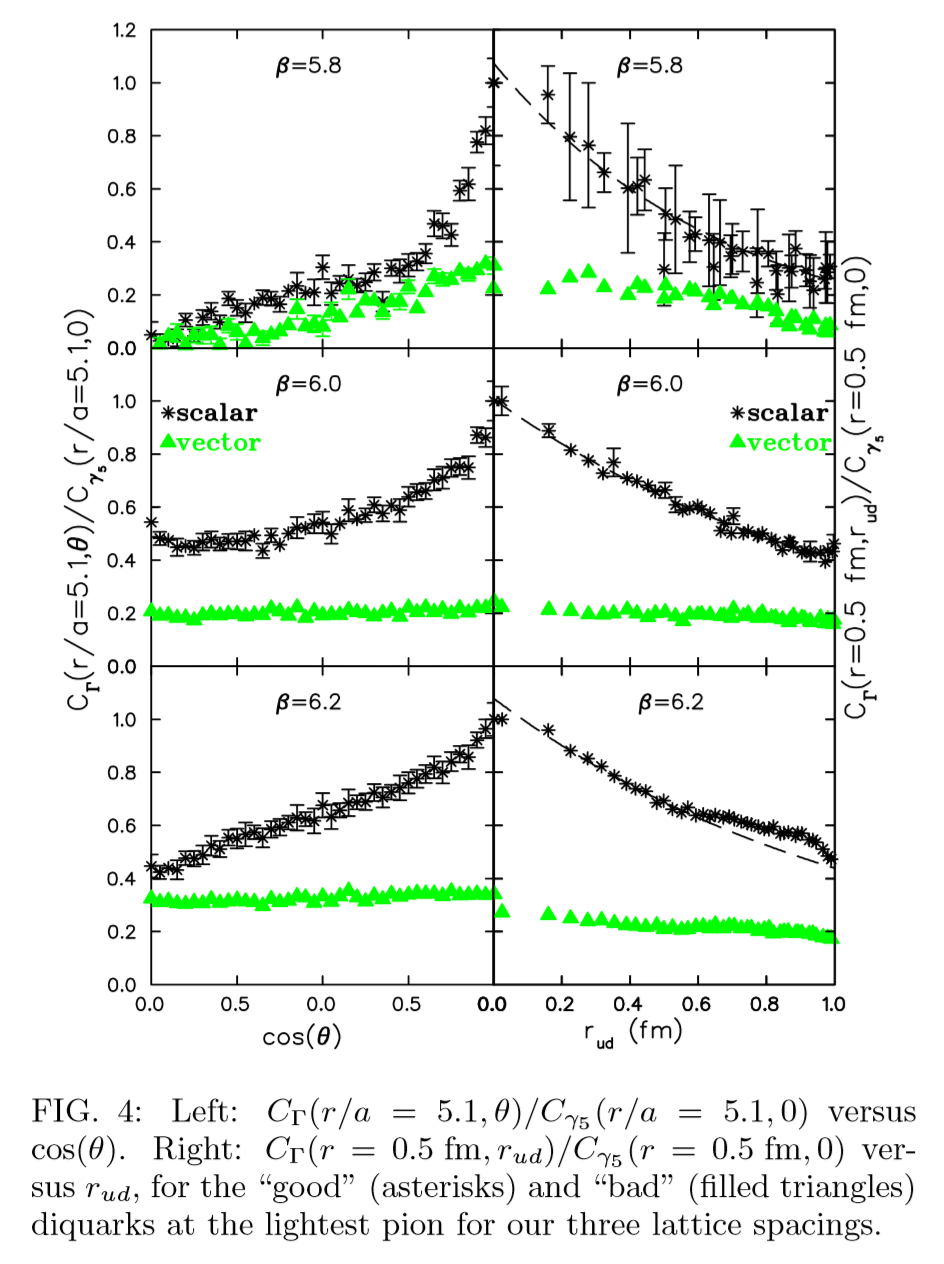 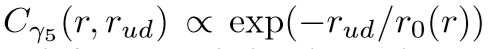 A refined calculation
J. Green, J. Negele, M. Engelhardt and P. Varilly, arXiv:1012.2353 (hep-lat)
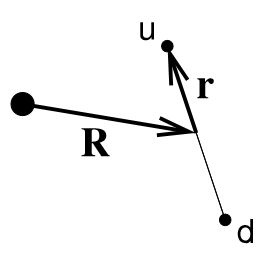 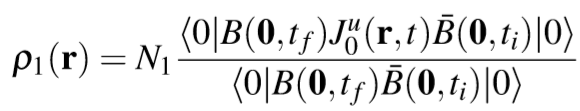 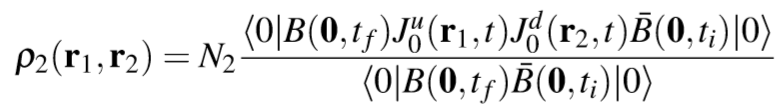 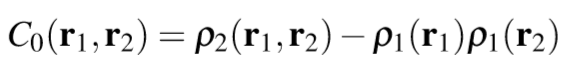 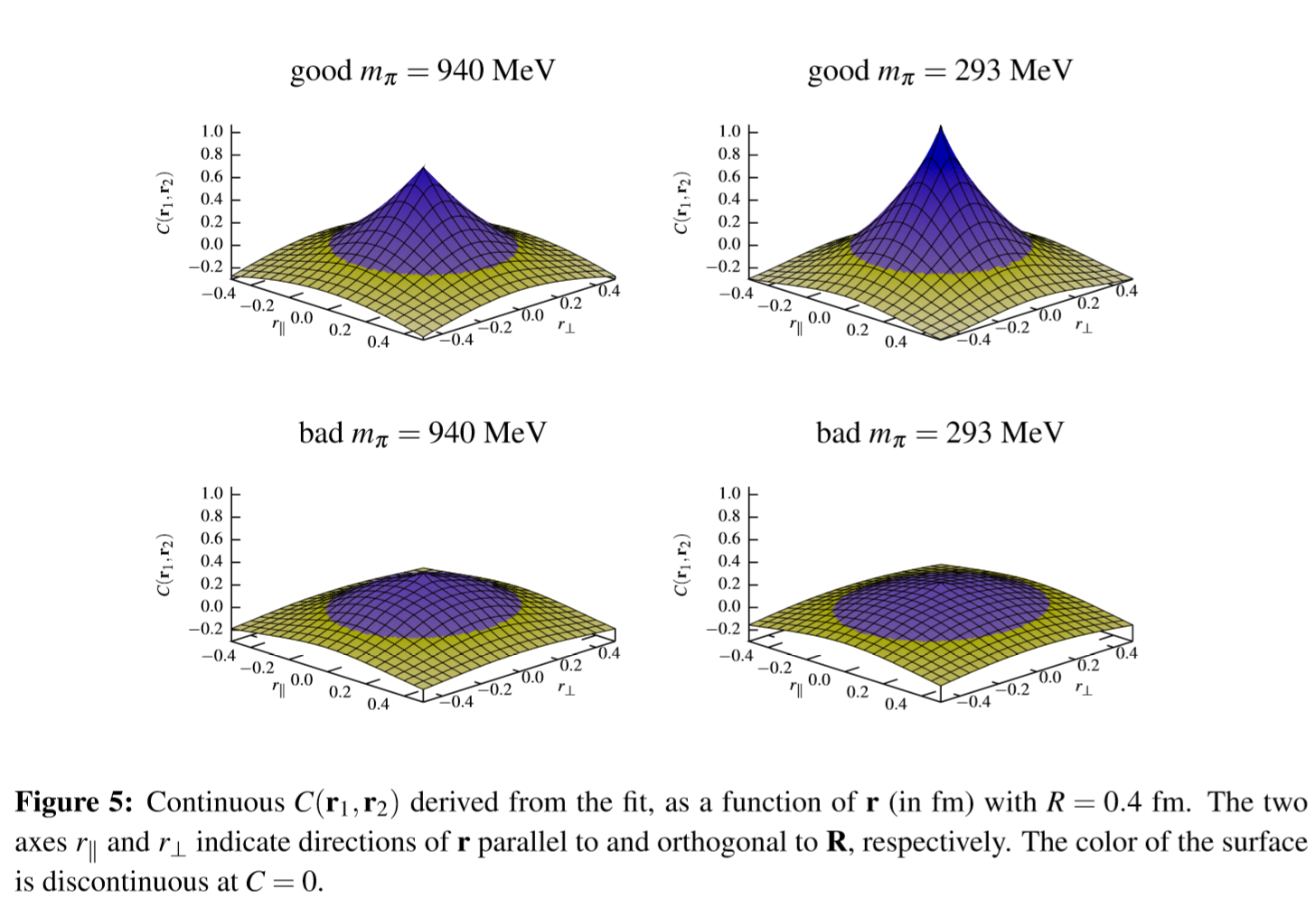 The diquark radius is approximately the  same as  hadron half-density radius, so the diquark size is comparable to the hadron size.
IV.  Summary
The quark correlators and diquark correlators are calculated in a fixed 
     gauge-Landau gauge

Their fall-off in the time direction can be described by exponential 
     functions, very similar to those of massive particles. 

The parameters of the exponentials may be taken as the effective 
     masses of quarks and diquarks. But they are gauge dependent.

The physical meaning of these mass parameters is worthy of further
     investigation.

It seems that there can be diquark-correlation, but diquarks are unlikely point-like (or very compact）objects in baryons.
Thanks!
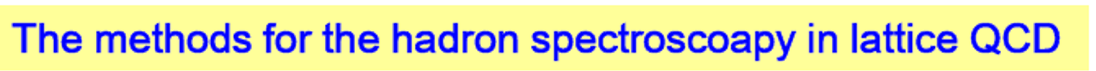 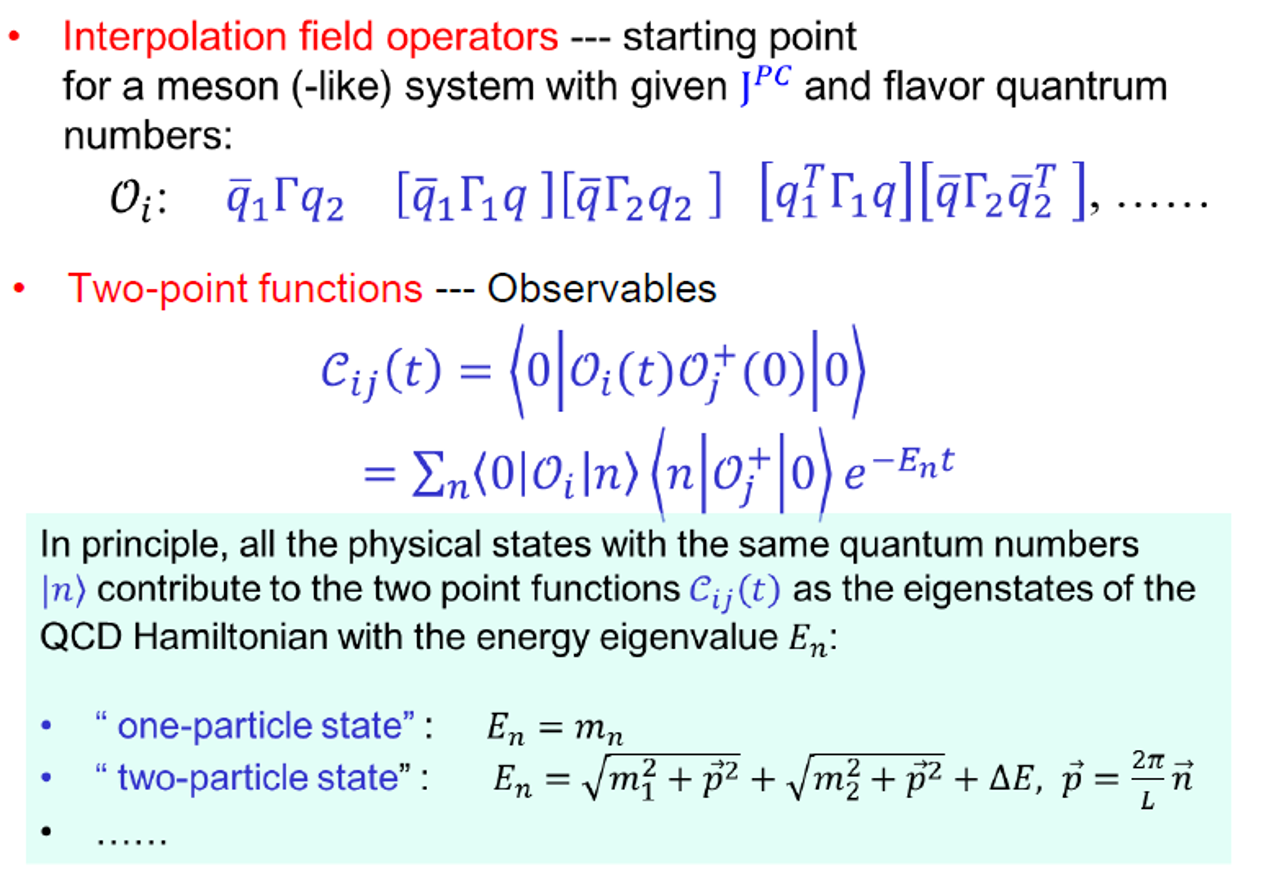 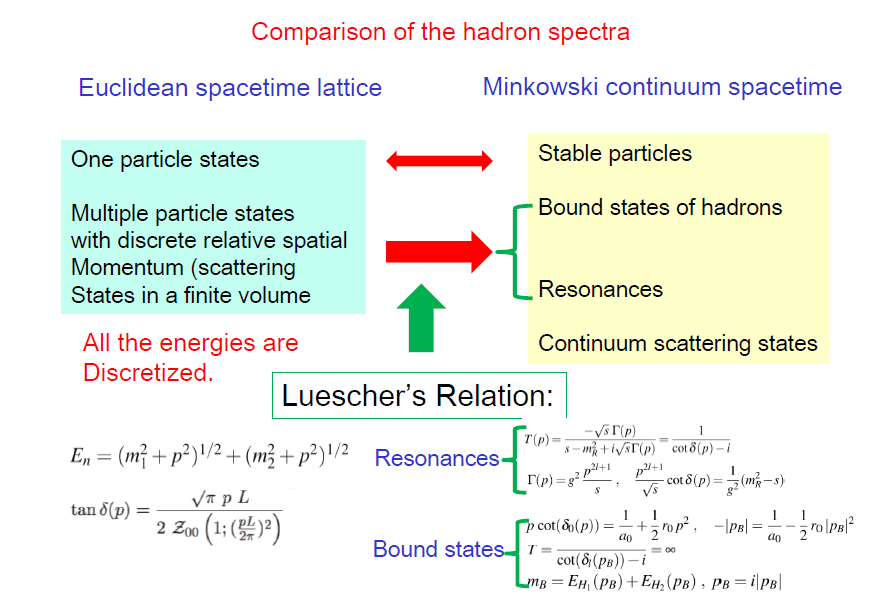 The situation will be much more complicated if the multi-channel coupling 
is considered and if there are three particle interactions.